আজকের ক্লাসে সবাইকে স্বাগতম
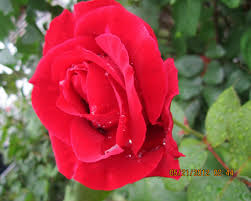 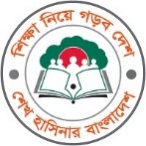 শিক্ষক পরিচিতি
পাঠ পরিচিতি
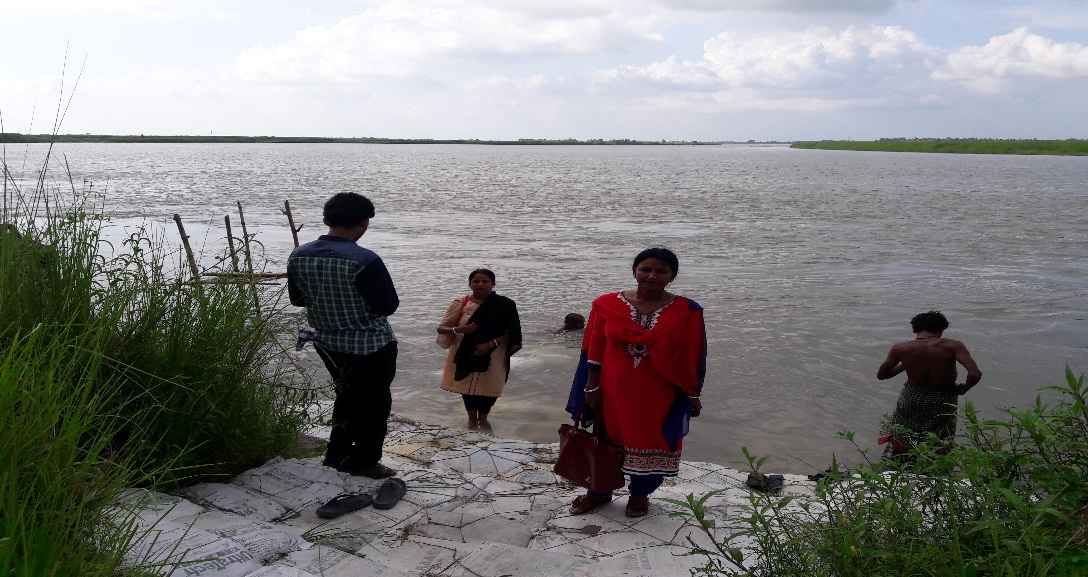 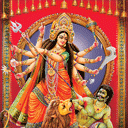 সংগীতা হালদার
সিনিয়র শিক্ষক (গণিত) 
কাজী আব্দুল মাজেদ একাডেমী, পাংশা, রাজবাড়ী ।
মোবাইলঃ০১৭১৬৭৯২৪৫৯
শ্রেণি : ৬ষ্ঠ
বিষয় : হিন্দু ধর্ম ও নৈতিক শিক্ষা  
অধ্যায়  : পঞ্চম 
পাঠ	     : ১, ২, ৩ 
তারিখ   :  ২৩/১১/২০১৯ 
সময়     :  ৫০ মিনিট
ছবি গুলো দেখে বল এগুলো কিসের ছবি ?
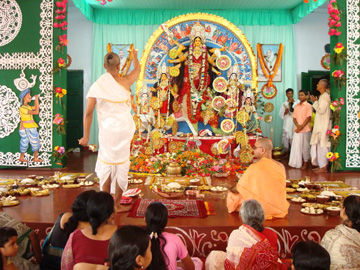 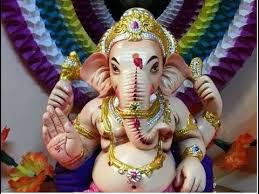 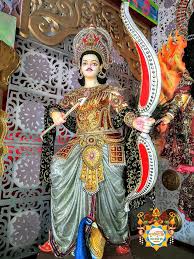 [Speaker Notes: বিভিন্ন ধরনে প্রশ্ন করে পাঠ ঘোষণা করা যেতে পারে।]
আজকের পাঠের বিষয়
দেব-দেবী ও পূজা-পার্বণ এর ধারণা
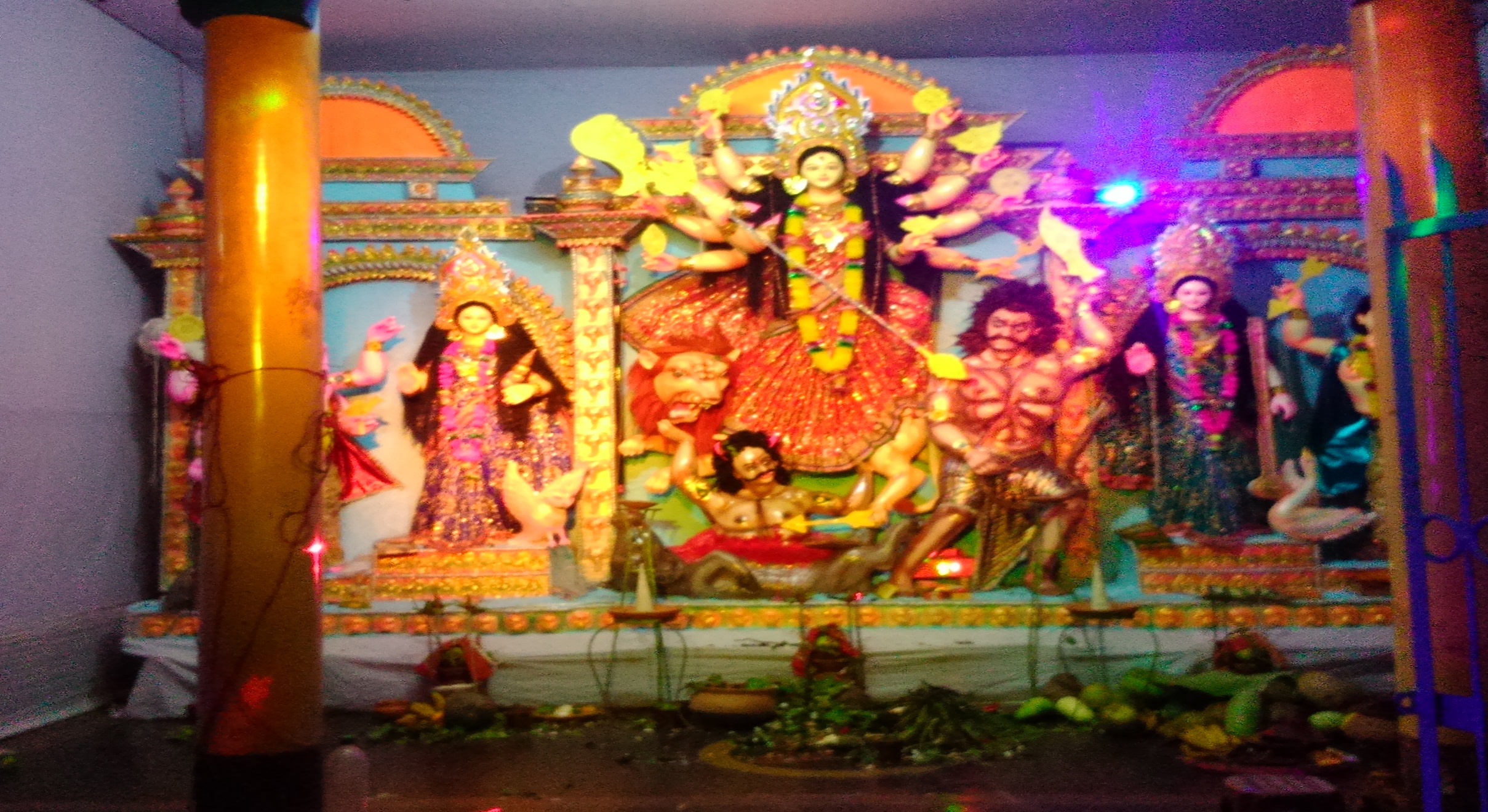 শিখনফল
এই পাঠ শেষে শিক্ষার্থীরা…

১। দেব-দেবী সম্পর্কে ধারণা ব্যাখ্যা করতে পারবে।
২। পুজা – পার্বণ সম্পর্কে ধারণা ব্যাখ্যা করতে পারতে ।  
৩। দেব-দেবীর পুজার গুরুত্ব ব্যাখ্যা করতে পারবে।
ঈশ্বরের বিভিন্ন গুণ বা শক্তি যখন আকার পায় তাহাকে কি বলে ?
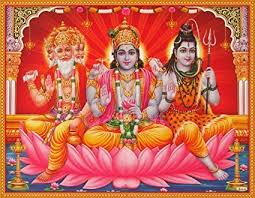 দেবদেবী
গণেশ কে কিসের দেবতা বলা হয় ?
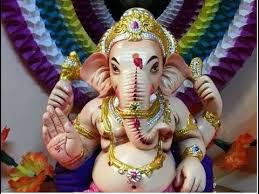 গণেশ কে সফলতার  দেবতা বলা হয়
১। ছবির দেবীর নাম কি ? ২। এই দেবী কি দান করেন ?
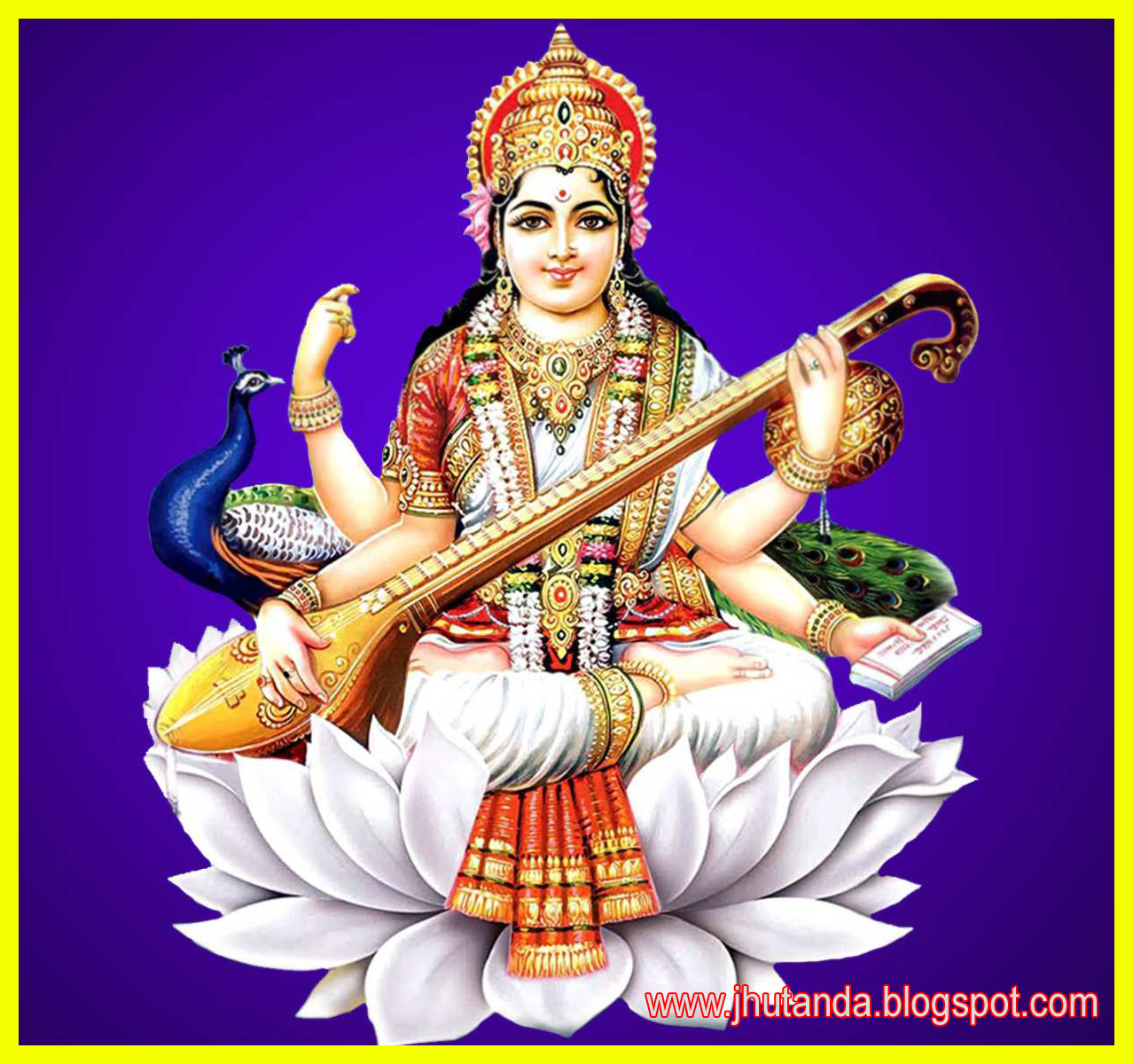 উত্তরঃ ১। সরস্বতী
২। বিদ্যা দান  করে
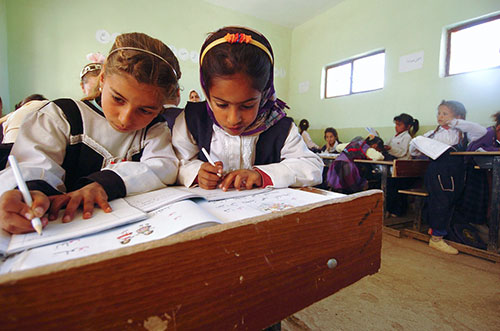 জোড়ায় কাজ
১।পূজা অনুষ্ঠানকে আনন্দময় করে তোলে এমন পাঁচটি  আয়োজন সম্পর্কে লেখ ।
১। পূজা কাকে বলে ? 
২। দেবীকে কি কি দিয়ে নিবেদন করা হয় ?
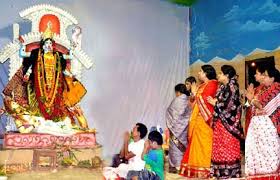 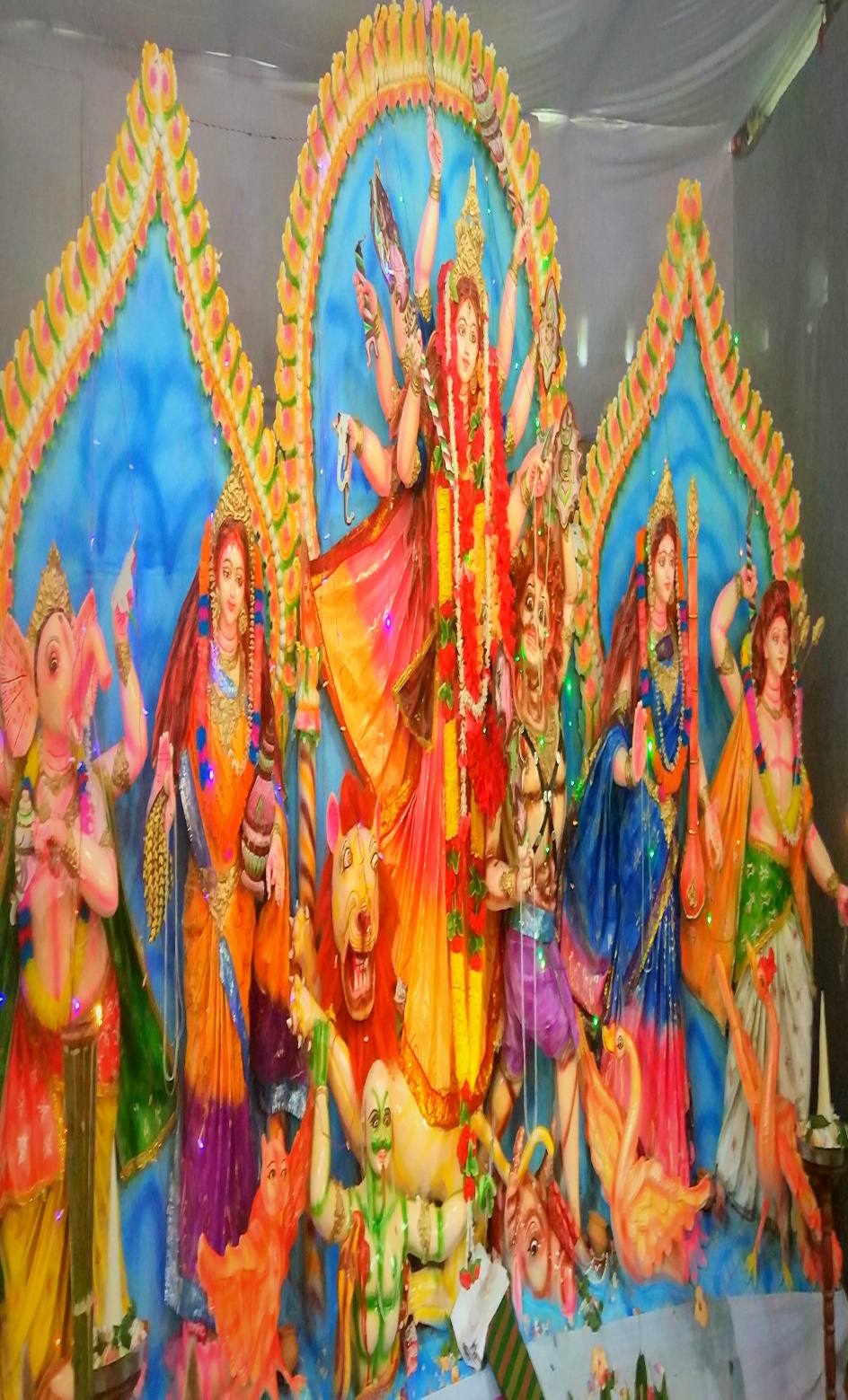 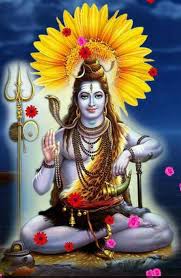 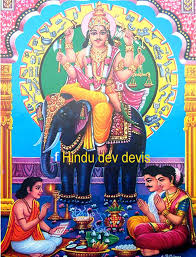 এসো আমরা একটি ভিডিও দেখি ।
দলগত কাজ
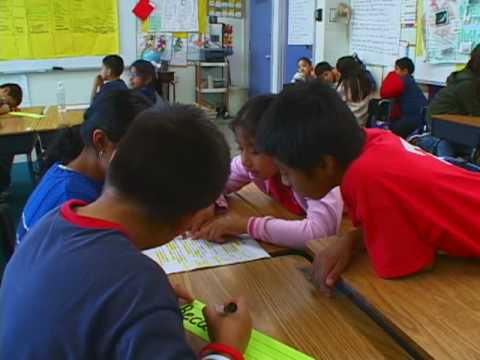 * ব্যক্তি ও সমাজ জীবনে দেবদেবীর পূজার প্রভাব লিখে একটি পোস্টার তৈরি কর ।
মূল্যায়ন
১। সরস্বতী  কিসের দেবী ?
(ক)  বিদ্যার
(খ) শক্তির
(ঘ) ধন সম্পদের
(গ) সফলতার
2। প্রতিপালন করেন কোন দেবতা ?
(খ) শিব
(ক) ব্রম্না
(ঘ) গণেশ
(গ) বিষ্ণু
[Speaker Notes: এই স্লাইডে ট্রিগারের ব্যবহার করা হয়েছে।  ক্লিক করে সঠিক উত্তর জানতে হবে।]
মূল্যায়ন
৩। পূজার মধ্য দিয়ে আমরা কাকে শ্রদ্ধা জানাই ?
(খ) মানুষকে
(ক) দেবতাকে
(ঘ)  পশু পাখিকে
(গ) উদ্ভিদকে
৪। পূজা আমাদের আত্নাকে -----
(i) পবিত্র করে ।
(ii) মনকে সুন্দর করে ।
(iii) অভীষ্ঠ দেবতার প্রতি একাগ্রতা ও ভক্তি জাগ্রত করে ।
নিচের কোনটি সঠিক?
(ক) i ও  ii
(খ) i ও iii
(গ) ii ও iii
(ঘ) i, ii ও iii
[Speaker Notes: এই স্লাইডে ট্রিগারের ব্যবহার করা হয়েছে। ক্লিক করে সঠিক উত্তর জানতে হবে।]
এসো উত্তর মিলিয়ে দেখি
১) (ক) বিদ্যার
২) (গ) বিষ্ণু 
৩) (ক) দেবতা 
৪)  (ঘ)  i, ii ও iii
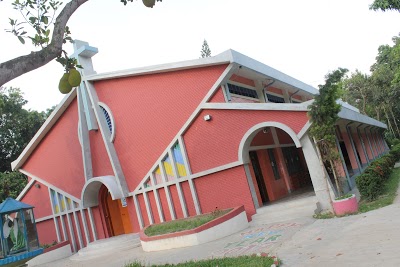 বাড়ির কাজ
দেবদেবীর পূজার গুরুত্ব আছে –এ সম্পর্কে তুমি তোমার মতামত লিখে আনবে ।
সবাইকে ধন্যবাদ
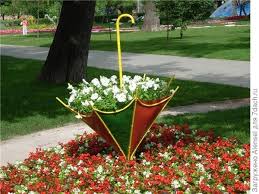